Требования к системе
Аналитик как профессия
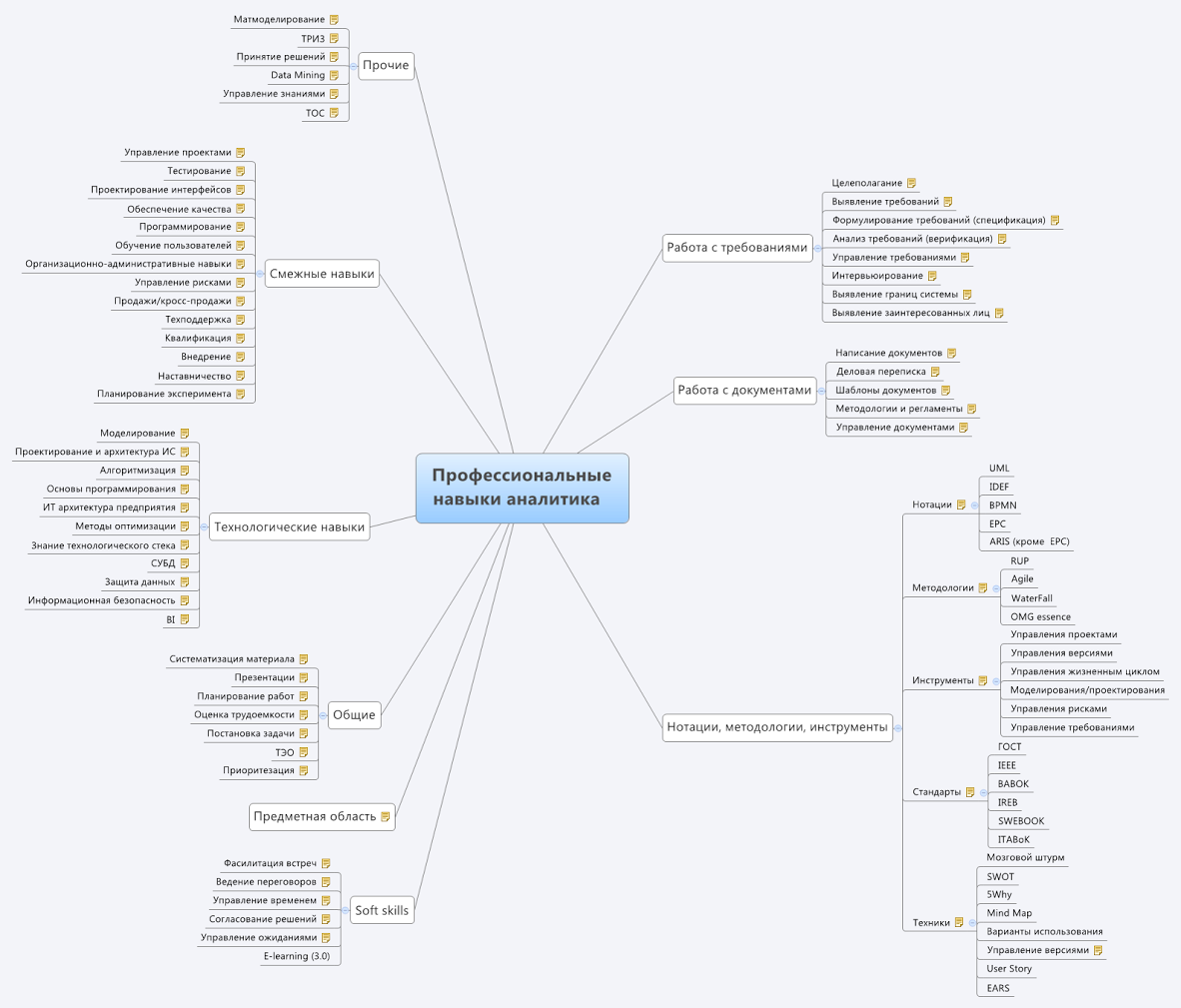 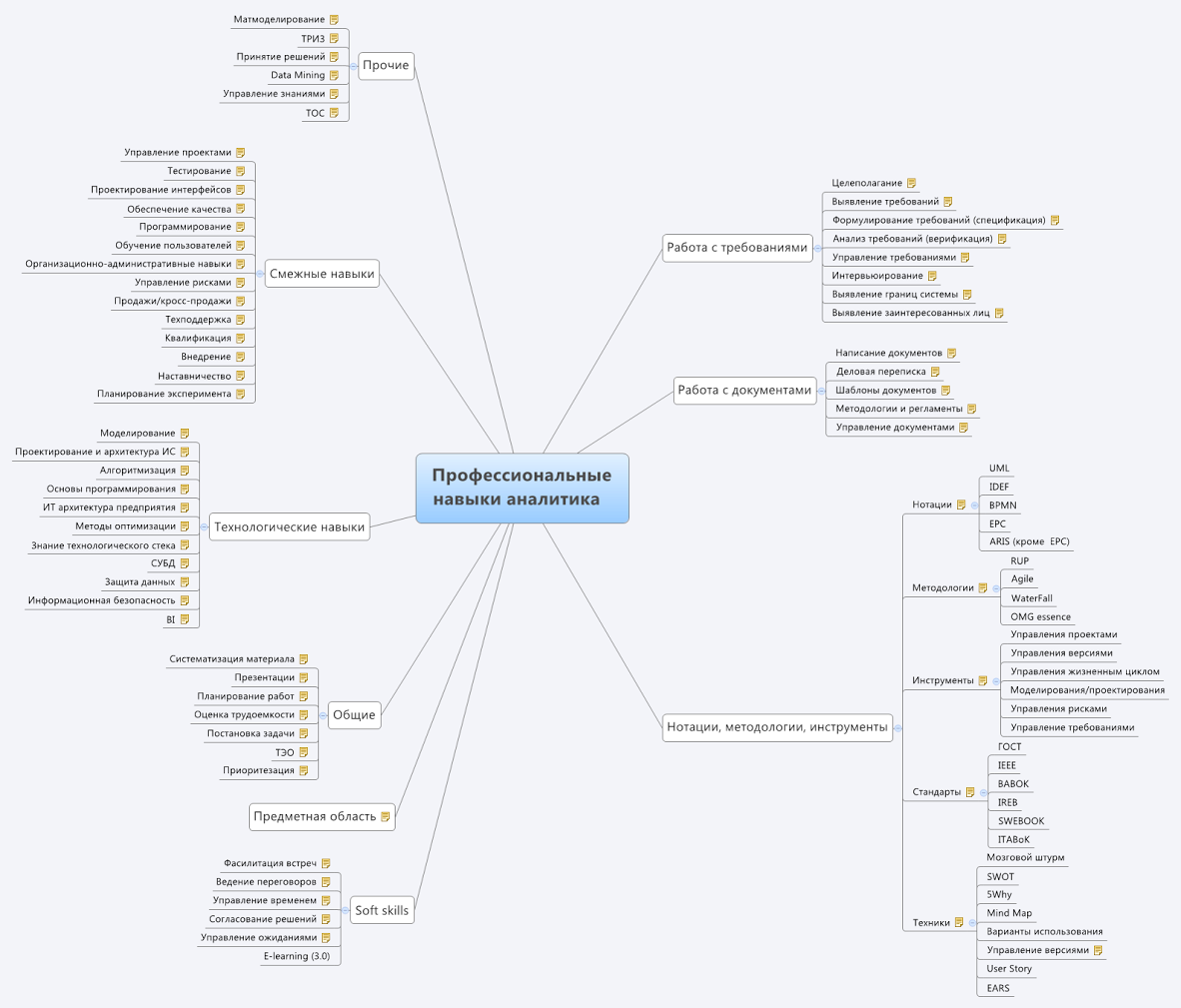 Методологии разработки ПО
Каскадная (водопадная) модель (W.W. Royce, 1970 г.)

Инкрементальная модель

Спиральная модель (Б. Боэм, 1988 г.)
Rational Unified Process (RUP) — методология проектирования ПО, использует спиральную модель разработки (итеративность и этапность).
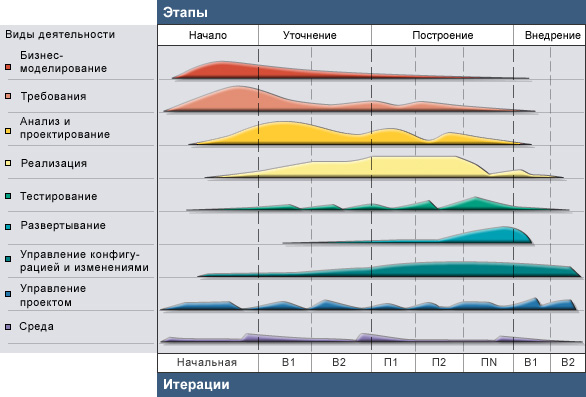 Видение (Vision)
Цели и задачи

Границы проекта

Экономическое обоснование

Основные требования, ограничения и ключевая функциональность продукта

Базовая версия модели прецедентов

Оценка рисков
Использование подходов и методологий:
мозговой штурм
5WHY
SWOT
черный ящик
функциональное моделирование (IDEF0)
контекстная диаграмма
майндкарта

Работа с документами:
Изучение
Деловая переписка
Ведение документов
Коммуникативные навыки:
Фасилитация
Медиатор
Интервьюирование

Работа с требованиями:
Целеполагание (позиционирование)
Выявление заинтересованных лиц
Анализ конкурентов
Определение границ системы
Выявление требований
Выявление заинтересованных лиц
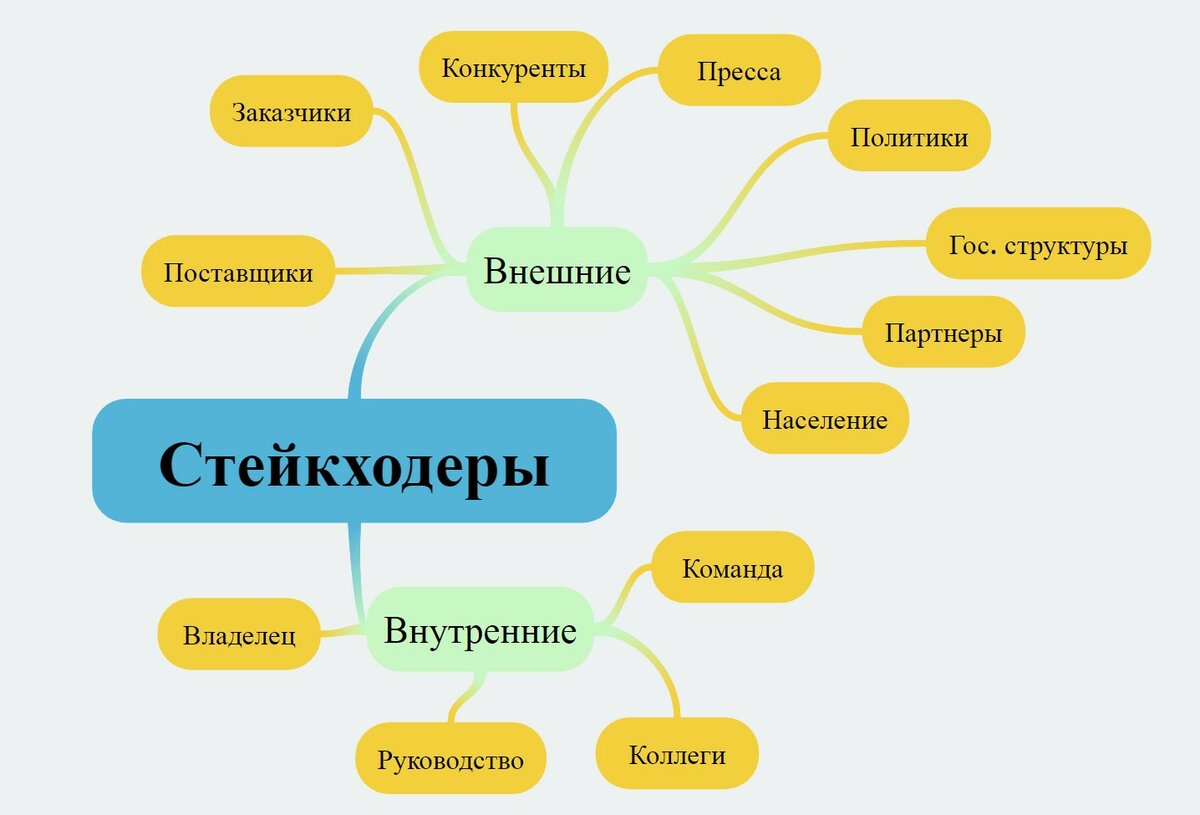 Целеполагание (позиционирование)
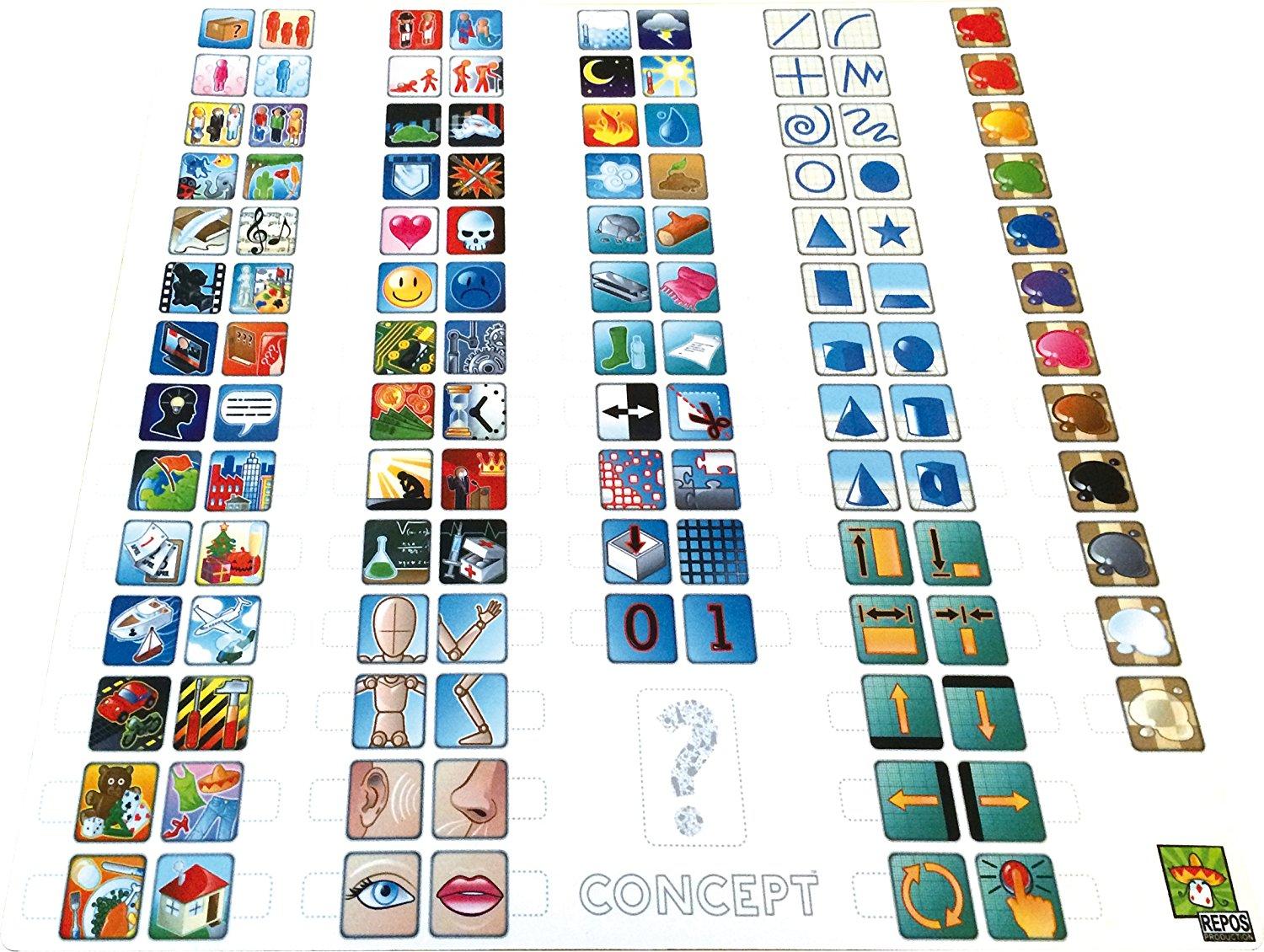 Целеполагание (позиционирование)
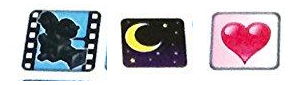 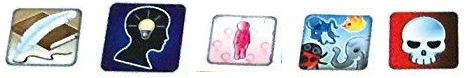 Целеполагание (позиционирование)
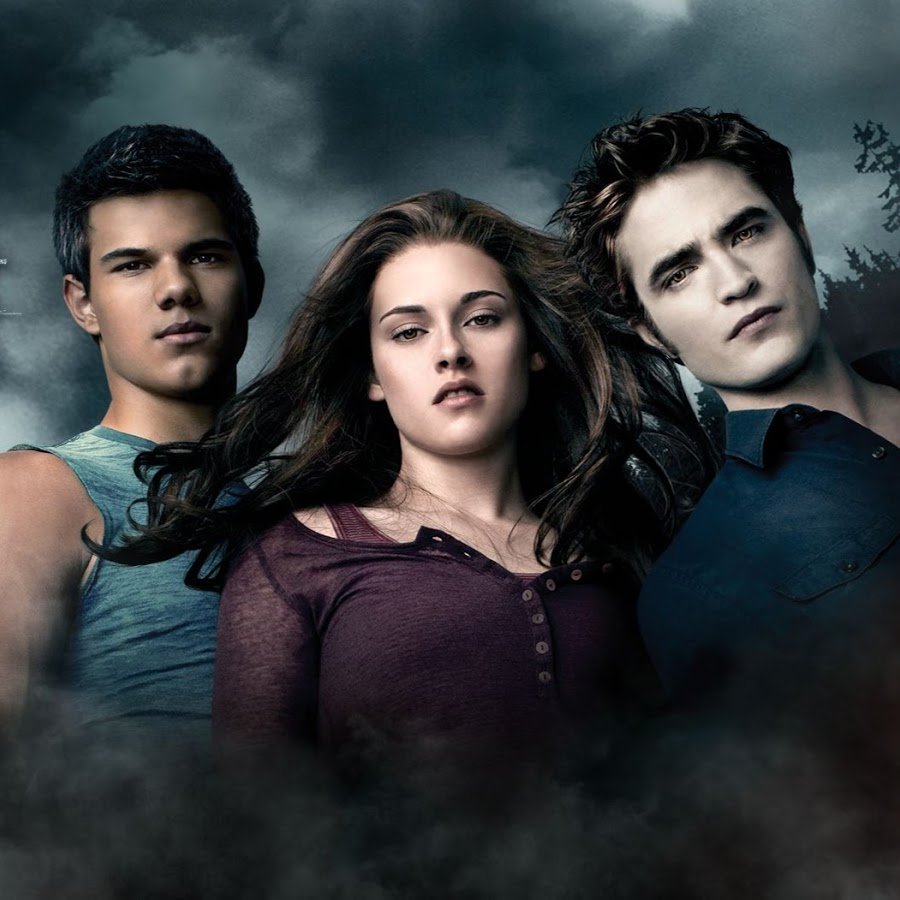 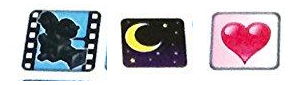 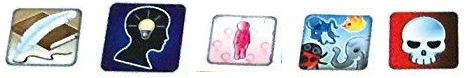 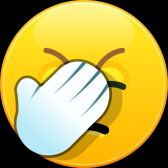 Определение границ системы
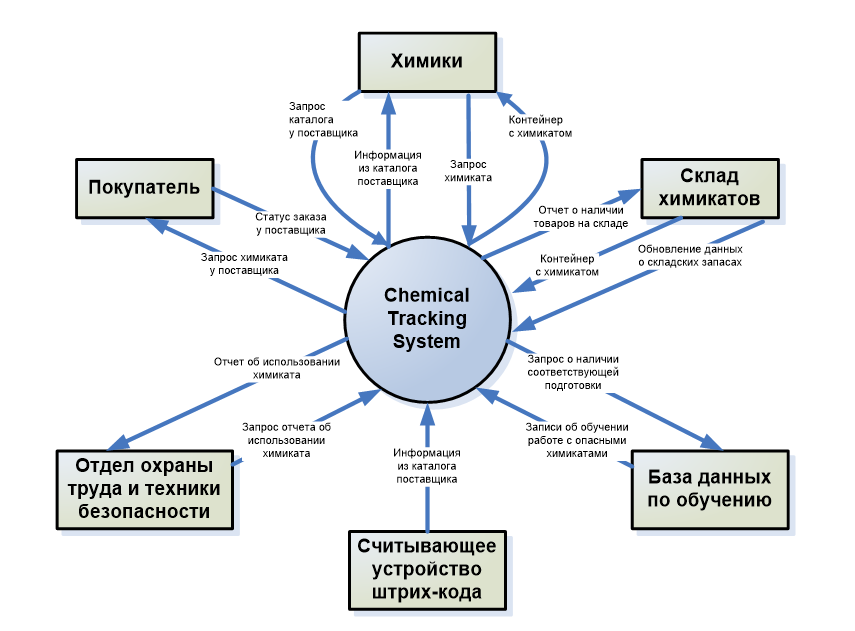 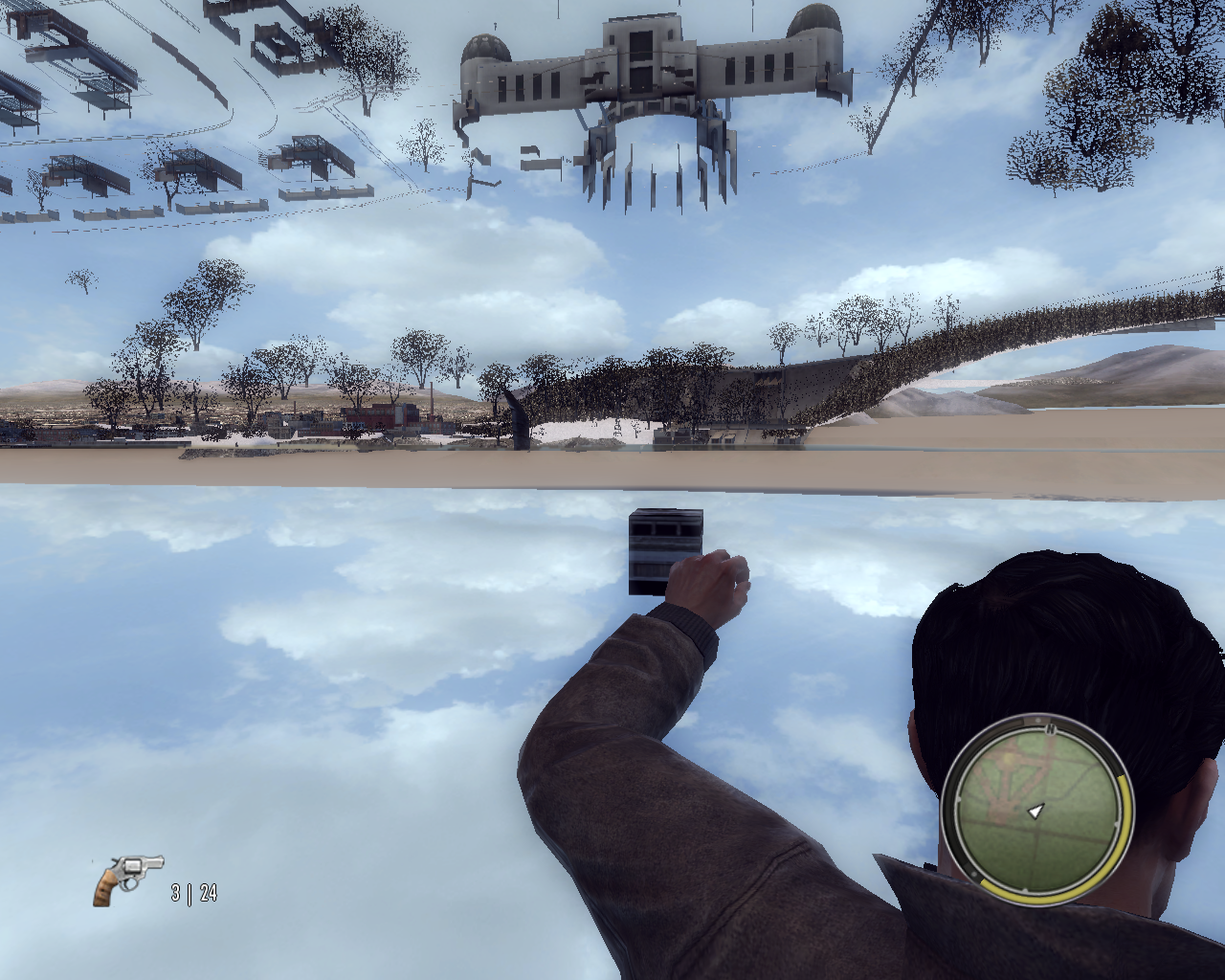 Требования
Требование – это условие или возможность, которой должна соответствовать система.

Требование – это: 
1. условия или возможности, необходимые пользователю для решения проблем или достижения целей; 
2. условия или возможности, которыми должна обладать система или системные компоненты, чтобы выполнить контракт или удовлетворять стандартам, спецификациям или другим формальным документам; 
3. документированное представление условий или возможностей для пунктов 1 и 2.  (IEEE Standard Glossary of Software Engineering Terminology).
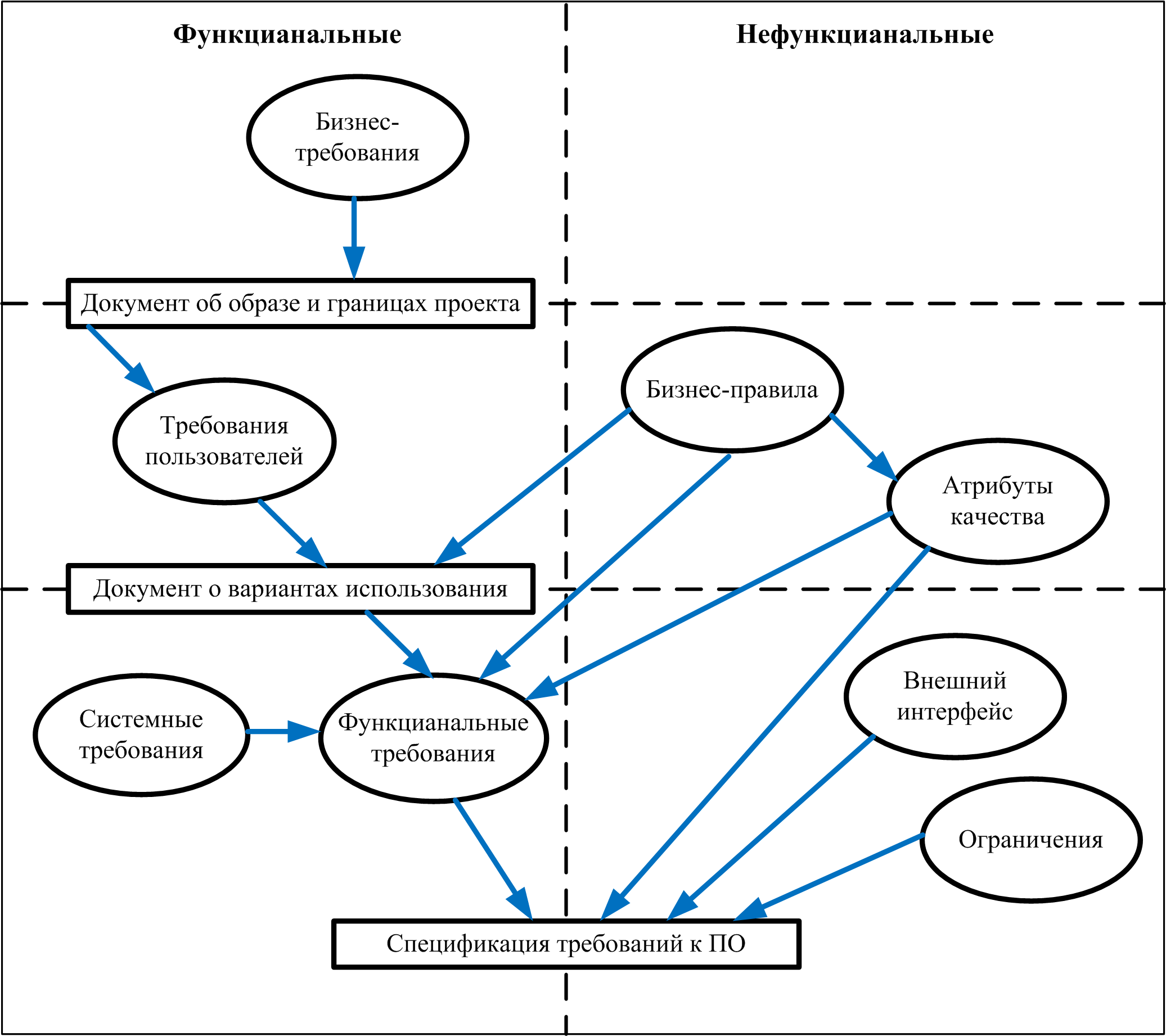 Требования к требованиям
Атомарность
Описание только того, что система «должна» (shall) делать, избегать отрицания, двойные отрицания
Помнить о default, «обычно», «все так делают» (login = email)
Естественный язык, без жаргона и излишних сокращений
Корректные
Однозначные (недвусмысленные)
Полные, но без излишней детализации (CRUD)
Последовательные (непротиворечивые)
Выполнимые 
Ранжированы по приоритетам и/или постоянству
Проверяемые/Тестируемые («ловушка с ГОСТ 34»)
Прослеживаемые (трассировка требований)
Принадлежность к иерархии
Избегать включения в требования деталей GUI решений, архитектурного дизайна